Οξεία χολοκυστίτιδα
Αλέξανδρος Παπαδόπουλος 
Βασίλειος Σιψής
Ιατρική Σχολή Ε.Κ.Π.Α.
[Speaker Notes: Inflammation of gallbladder induced by choleliths, ischemia or substances]
Συμπτώματα
Παθολογοανατομικά στοιχεία
Διαφορική διάγνωση
Συμπτώματα
Πόνος

Αρχίζει στην δεξιά υποπλευρια χώρα 
Οξύς, ξαφνικός και επίμονος πόνος
Επεκτείνεται στην δεξιά ωμική χώρα
[Speaker Notes: Αίτιο του πόνου: διέγερση ινών πόνου από χολολιθους
Η διαφραγματική αναπνοή οξύνει πονο]
Πυρετός και εφίδρωση
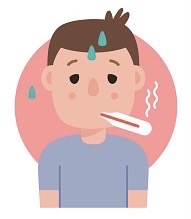 Ίκτερος
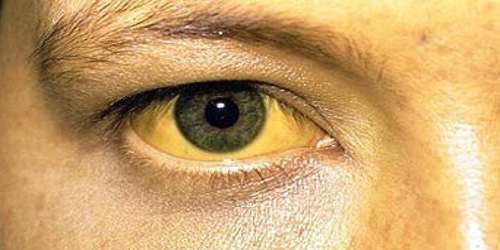 Εξόγκωμα στην κοιλιακή χώρα
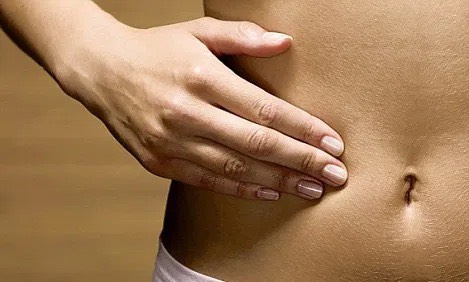 Παθολογοανατομικά στοιχεία
Παθολογοανατομικά στοιχεία
Αλλαγές στον βλεννογόνο (καταστροφή, ατροφία, έλκος, υπερπλαστικός, φυσιολογικός)
Πιθανή απουσία πολλών ουδετερόφιλων (όταν το αίτιο είναι η ισχαιμία)
Πιθανή ύπαρξη πύου με αρκετά ουδετερόφιλα. Διατεταμένα τριχοειδή 
Αγγειακές αλλαγές (πχ "margination", ύπαρξη θρομβων, αιμορραγία, αγγειογένεση)
Μεταπλαστικές  μεταβολές (εντερική μεταπλασία)
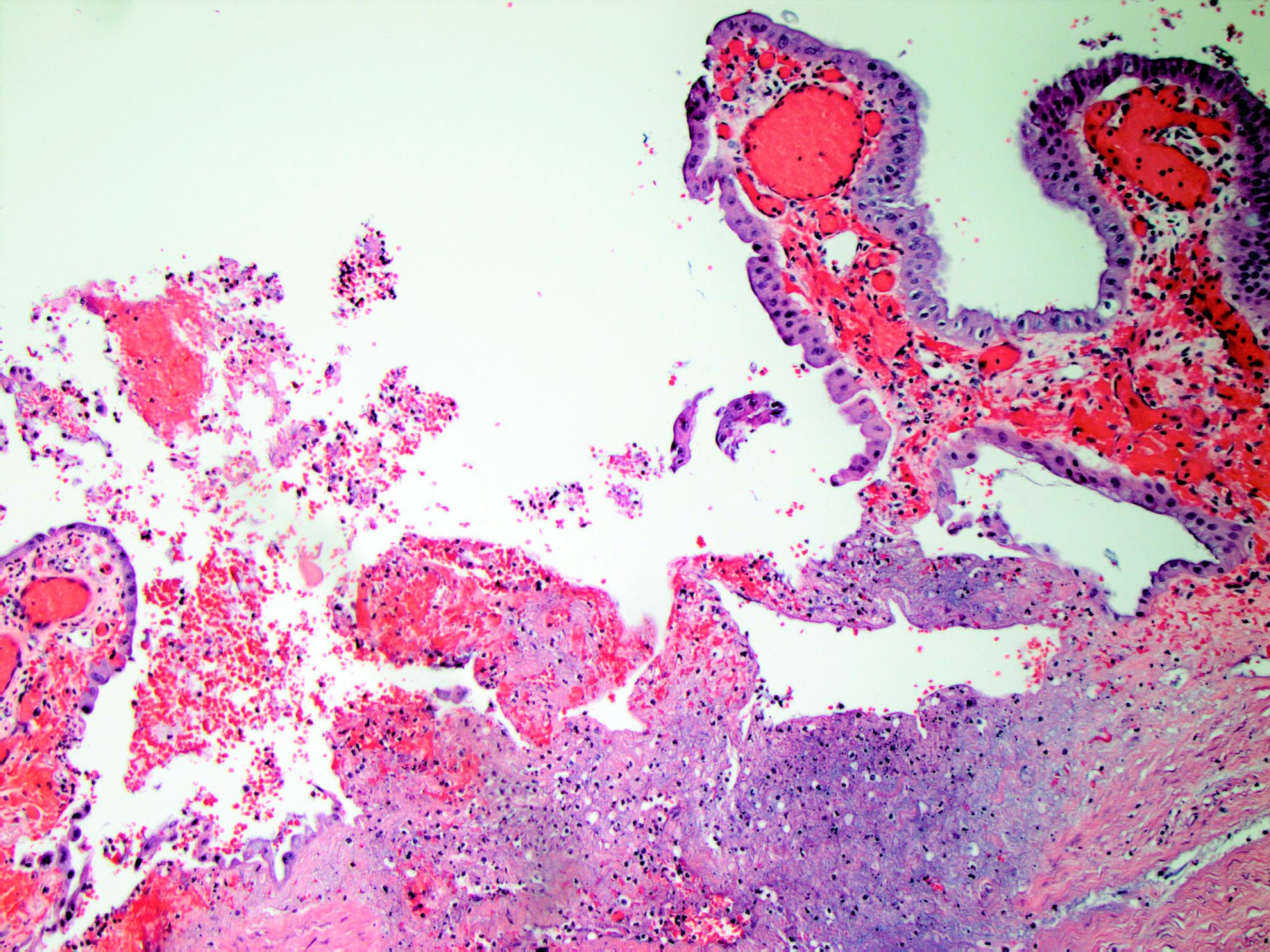 [Speaker Notes: Αλλοιώσεις στον βλεννογόνο]
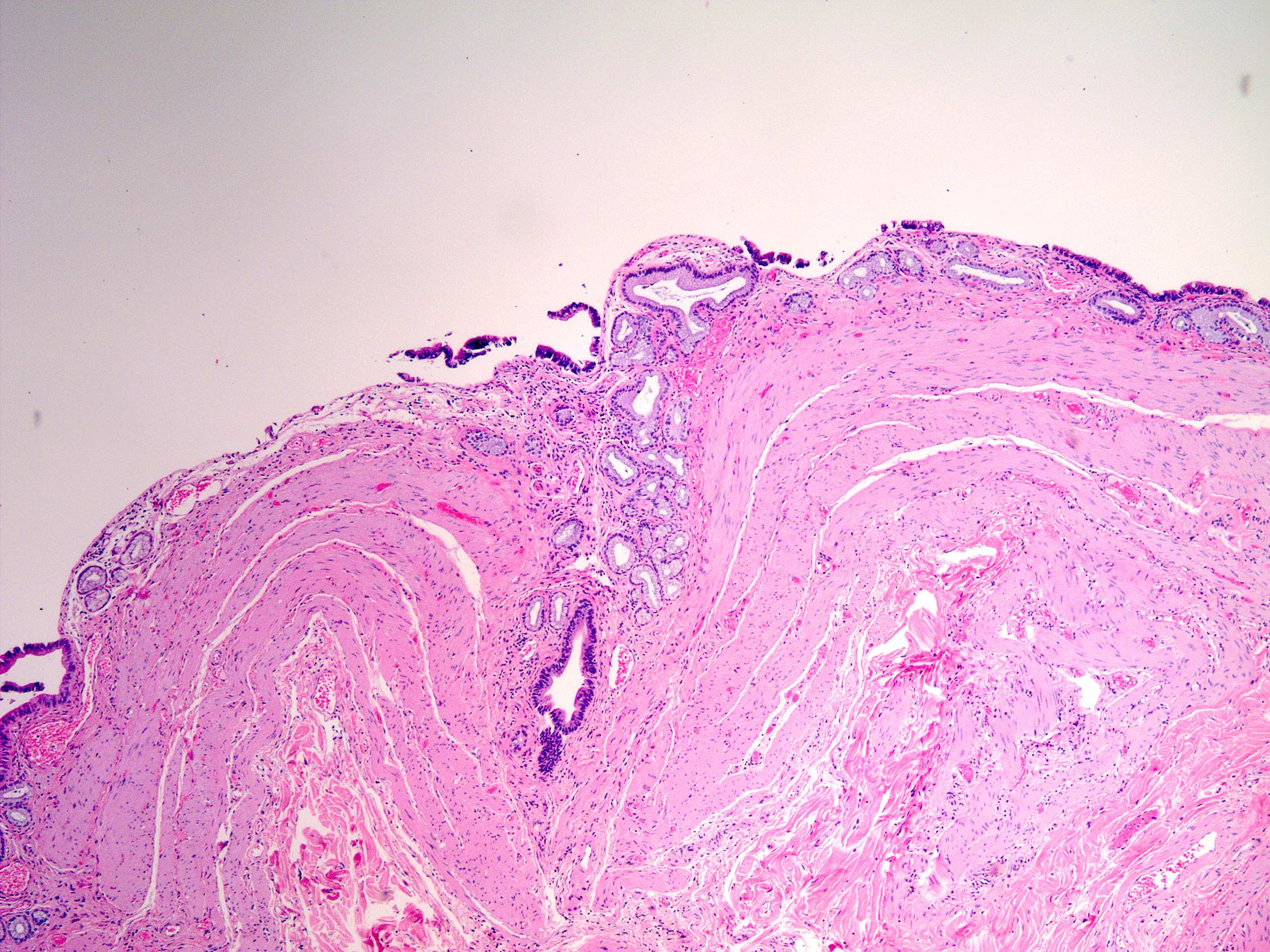 [Speaker Notes: Ατροφία βλεννογόνου.]
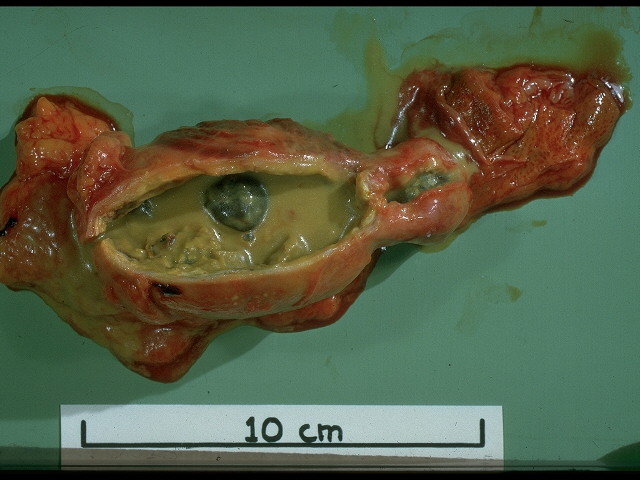 [Speaker Notes: Χολ. Κύστη με πύον]
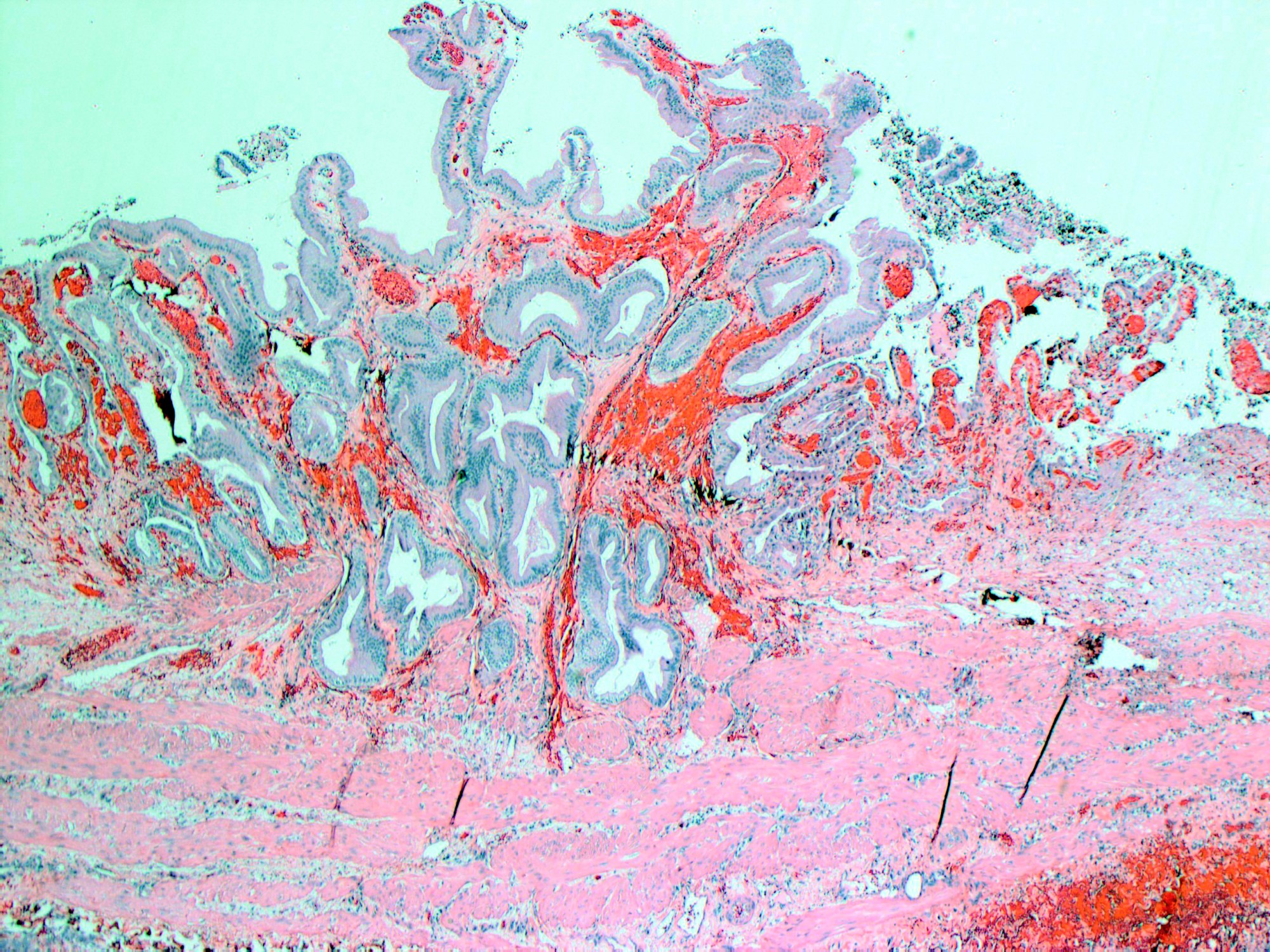 [Speaker Notes: Θρόμβωση και αιμορραγία]
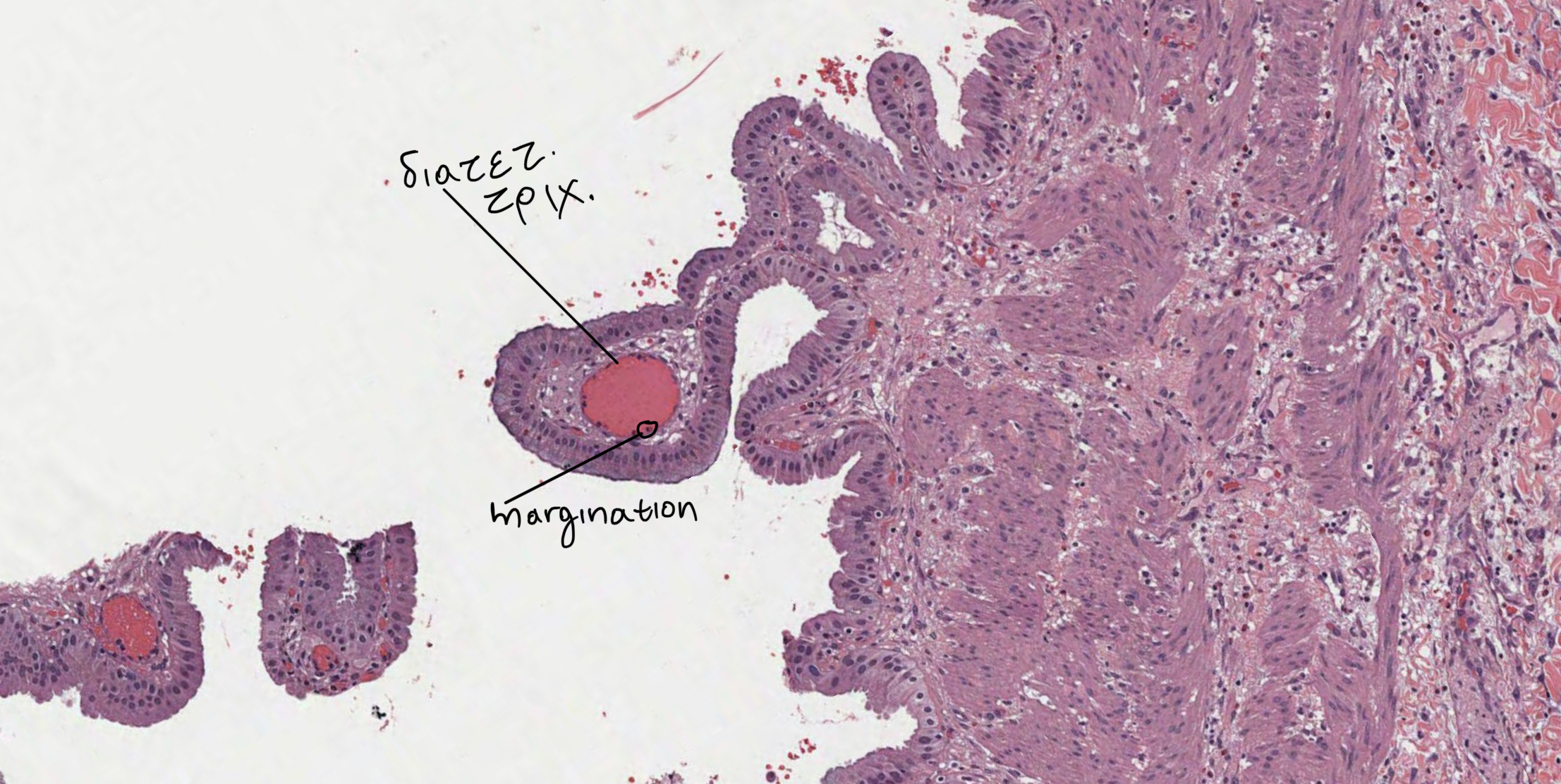 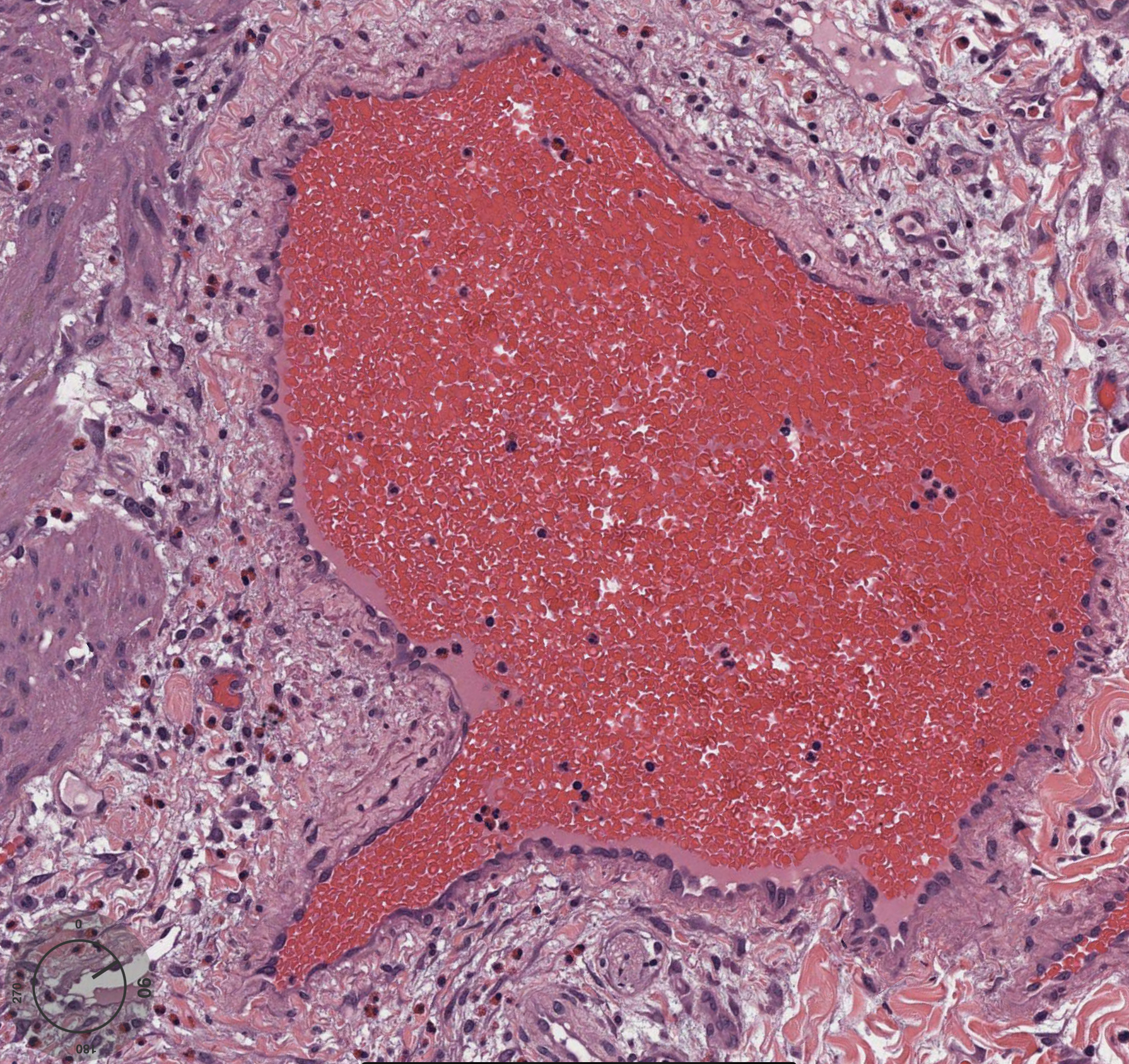 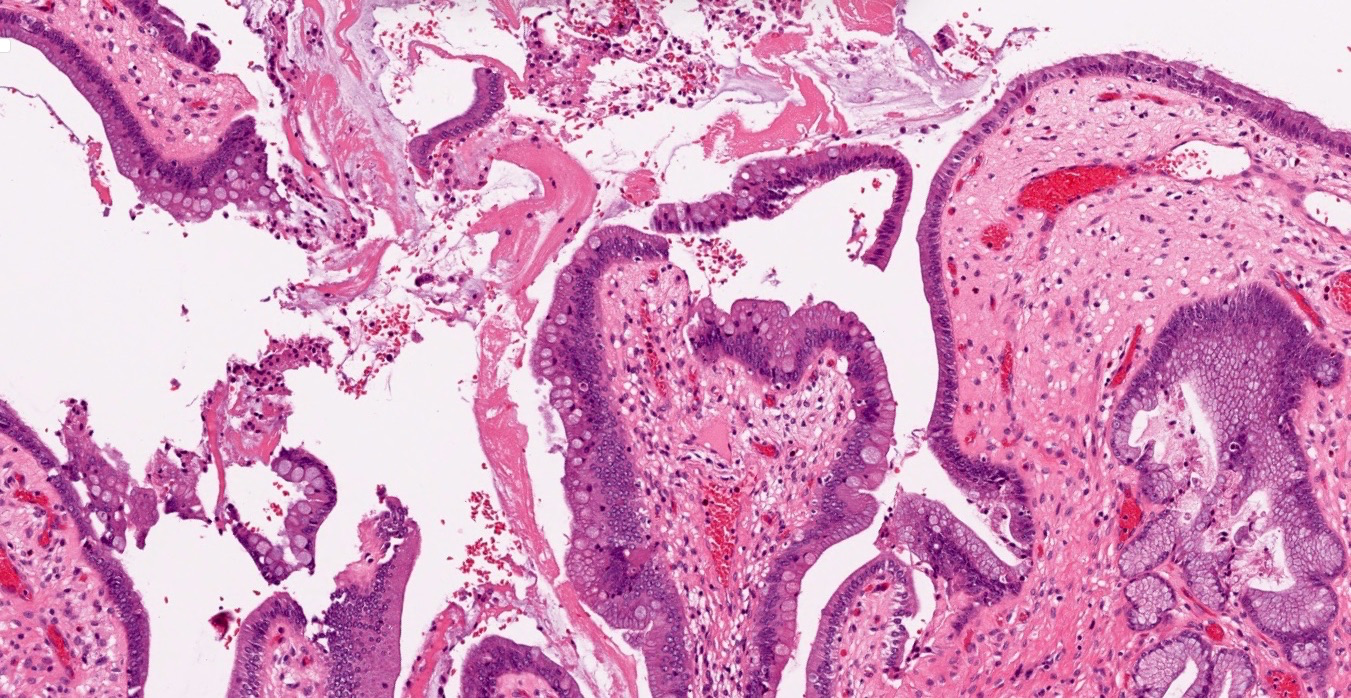 [Speaker Notes: Εντερική μεταπλασια, βλέπω goblet]
Διαφορική διάγνωση
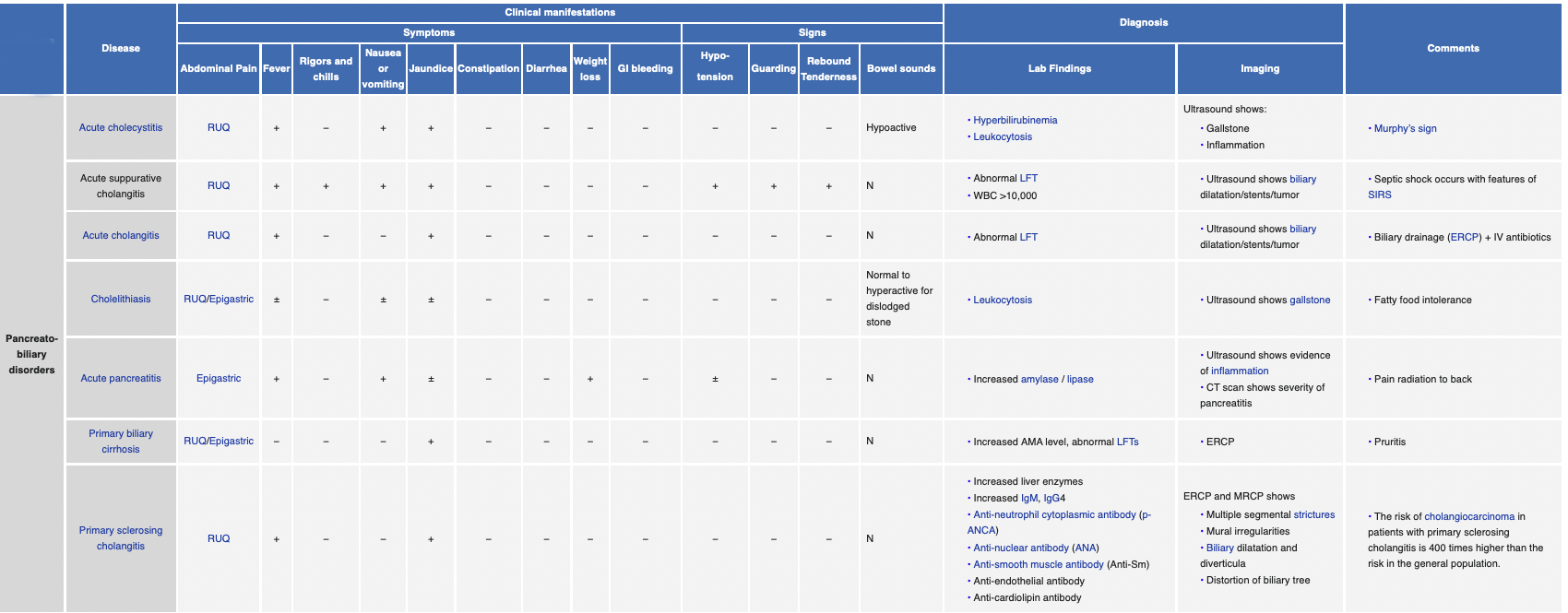 [Speaker Notes: Abbreviations: RUQ= Right upper quadrant of the abdomen, LUQ= Left upper quadrant, LLQ= Left lower quadrant, RLQ= Right lower quadrant, LFT= Liver function test, SIRS= Systemic inflammatory response syndrome, ERCP= Endoscopic retrograde cholangiopancreatography, IV= Intravenous, N= Normal, AMA= Anti mitochondrial antibodies, LDH= Lactate dehydrogenase, GI= Gastrointestinal, CXR= Chest X ray, IgA= Immunoglobulin A, IgG= Immunoglobulin G, IgM= Immunoglobulin M, CT= Computed tomography, PMN= Polymorphonuclear cells, ESR= Erythrocyte sedimentation rate, CRP= C-reactive protein, TS= Transferrin saturation, SF= Serum Ferritin, SMA= Superior mesenteric artery, SMV= Superior mesenteric vein, ECG= Electrocardiogram, US = Ultrasound]